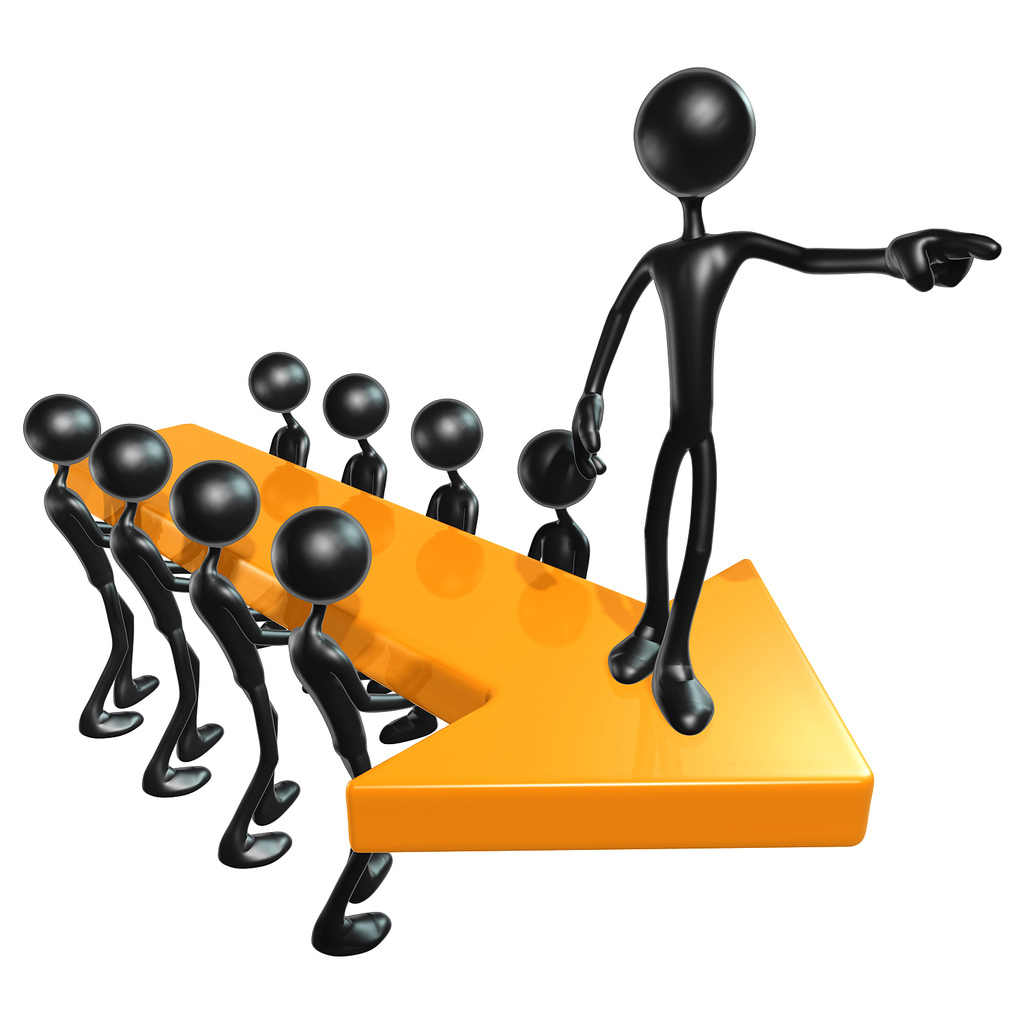 Leadership 22

   There’s a Price to Pay
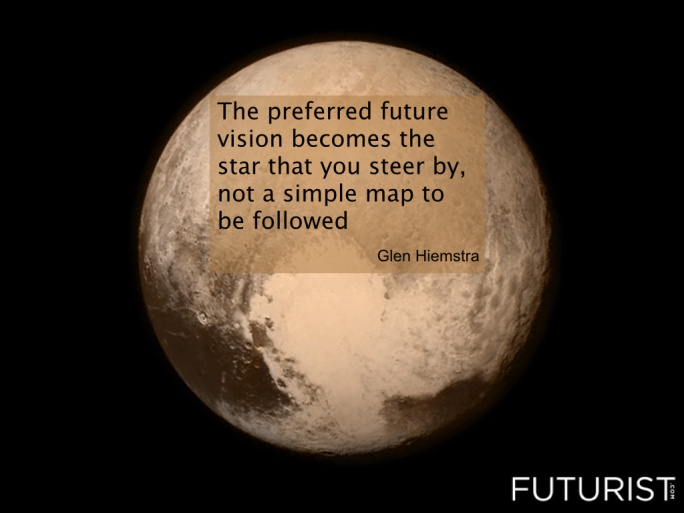 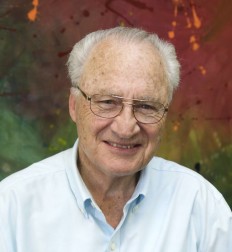 Harold Korver
There’s a price to pay
There’s a price to pay

Going all in.
	“People buy into the vision 	after the leader buys into it.” 
		John Maxwell
There’s a price to pay

Going all in.
	“People buy into the vision 	after the leader buys into it.” 
		John Maxwell 
Physical, emotional, spiritual, financial. 
e.g. of Karen Bennett
There’s a price to pay

Going all in.
Physical, emotional, spiritual, 	financial. 
The Critics will come
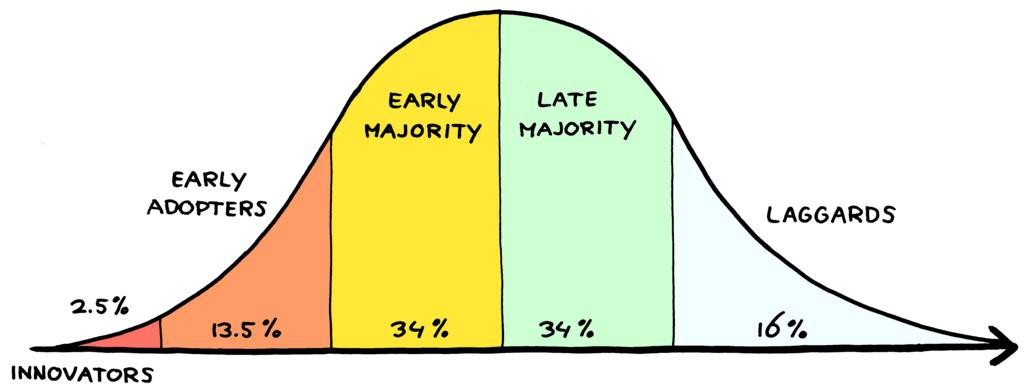 To some the vision is seen as a threat.

Nehemiah’s Response: 
	He prayed 
	He remembered the source of the 	vision 
	He revised his plan
Prayer 
	Hear, O our God, how we are despised!  Return their reproach on their own heads and give them up for plunder in a land of captivity.  Do not forgive their iniquity and let not their sin be blotted out before You, for they have demoralized the builders. 
		Nehemiah 4:4-5
Prayer, not defending himself!
Remember 
	The source of the vision.
Remember 
	The source of the vision. 

“When I saw their fear, I rose and spoke to the nobles, the officials and the rest of the people: “Do not be afraid of them; remember the Lord who is great and awesome, and fight for your brothers, your sons, your daughters, your wives and your houses.’” 
	Nehemiah 4:14
Choosing your pain.
Revise your plan 
	“But we prayed to our God, and because of them we set up a guard against them day and night.” 
	Nehemiah 4:9
Be open to change—don’t confuse 
	your “plans” with the vision.
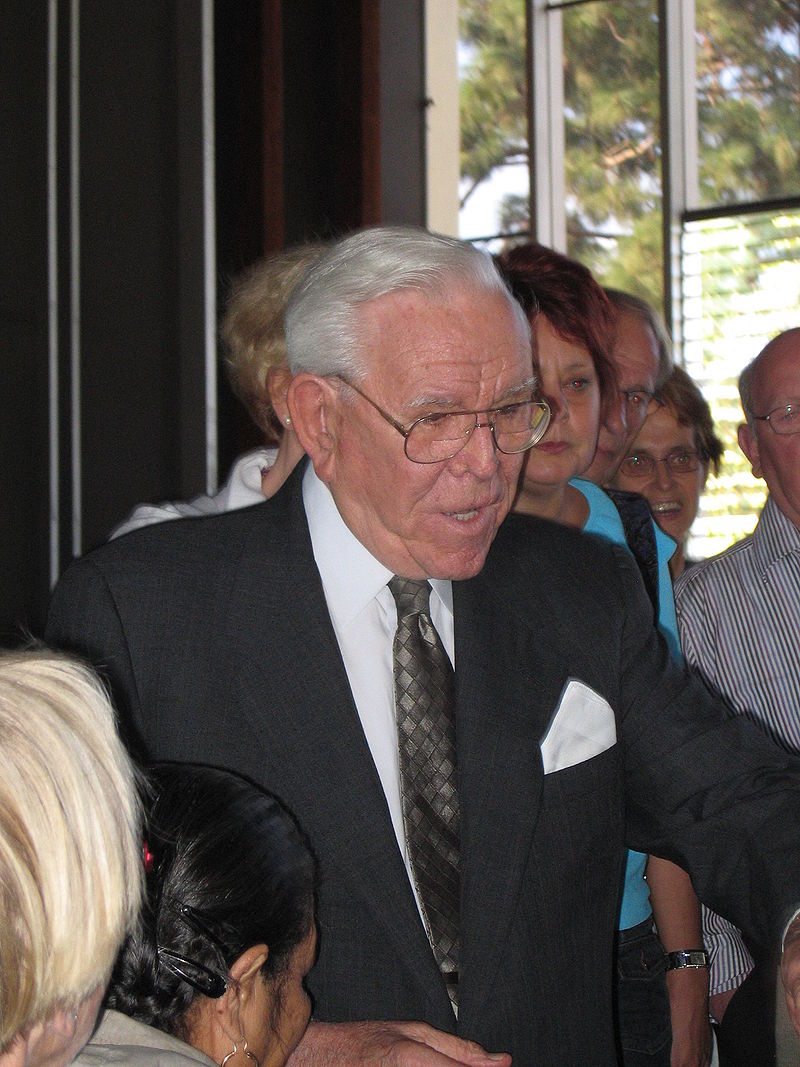